Adjectives
What is an adjective?
An adjective is a word which  				describes something.
It can tell you what it
Looks like
Feels like
Smells like
Tastes like
Sounds like
Why do we use adjectives?
We can imagine it better.
It makes our sentences more interesting.
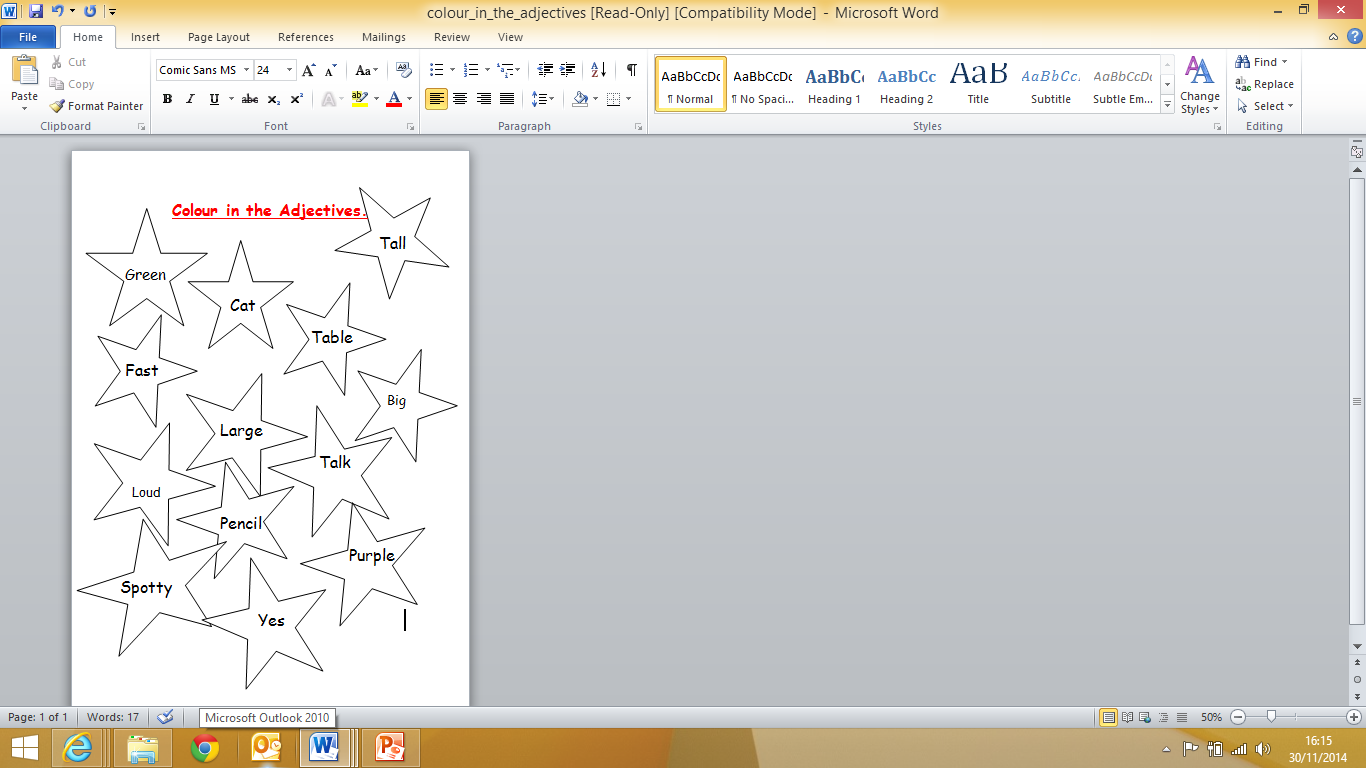 The big yellow bus went down the road.
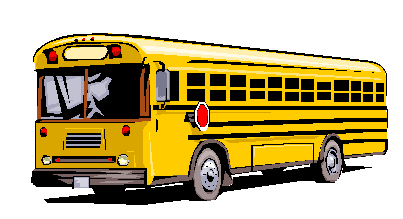 There was a happy, green bug on the leaf.
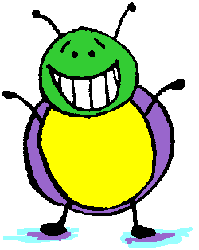 The little cat had a warm bath.
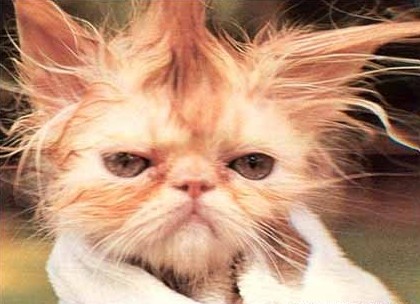 I can feel the _______ pumpkin.
Slimy 
Wet
Slippery
Sticky
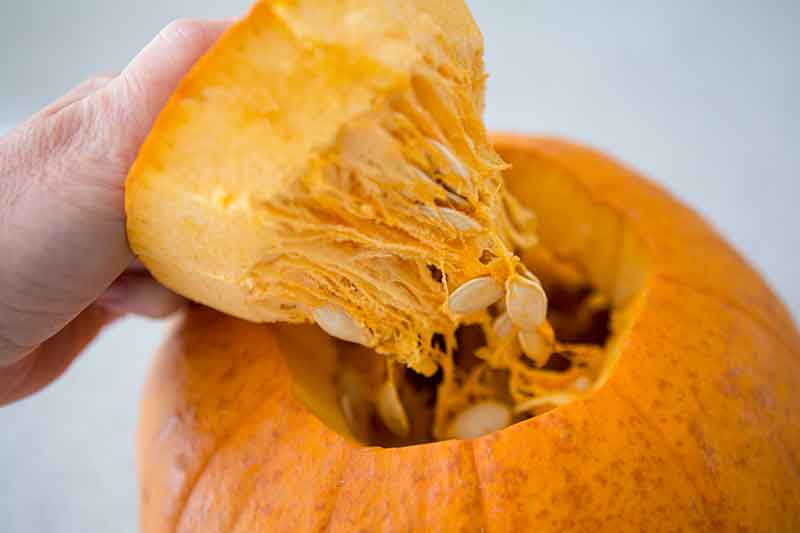 I can see the _______ leaves.
Colourful
Orange 
Brown 
Red
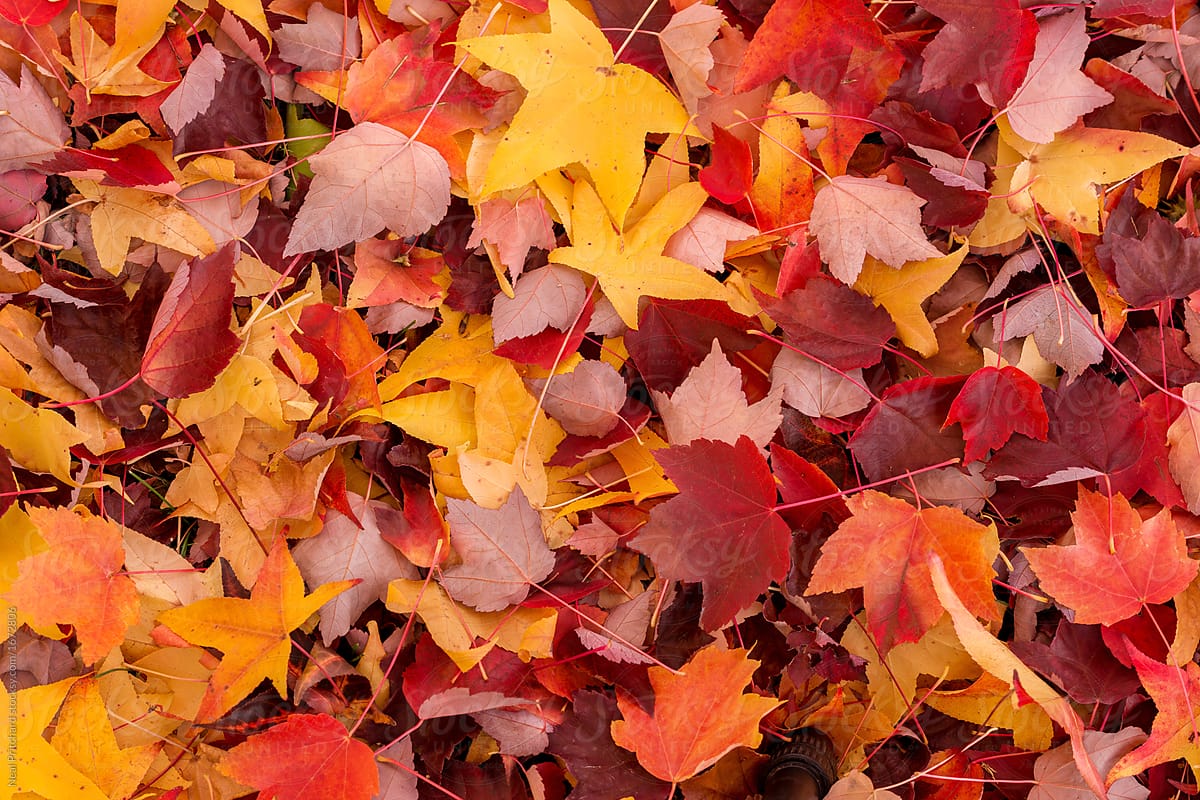